OASIS PRIVACY MANAGEMENT REFERENCE MODEL
John Sabo, CA Technologies
Co-Chair,  OASIS PMRM Technical Committee

J
EEMA  
European e-identity Management Conference
Paris, 12-13 June 2012
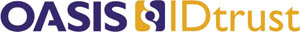 Policies and PI Across Domains
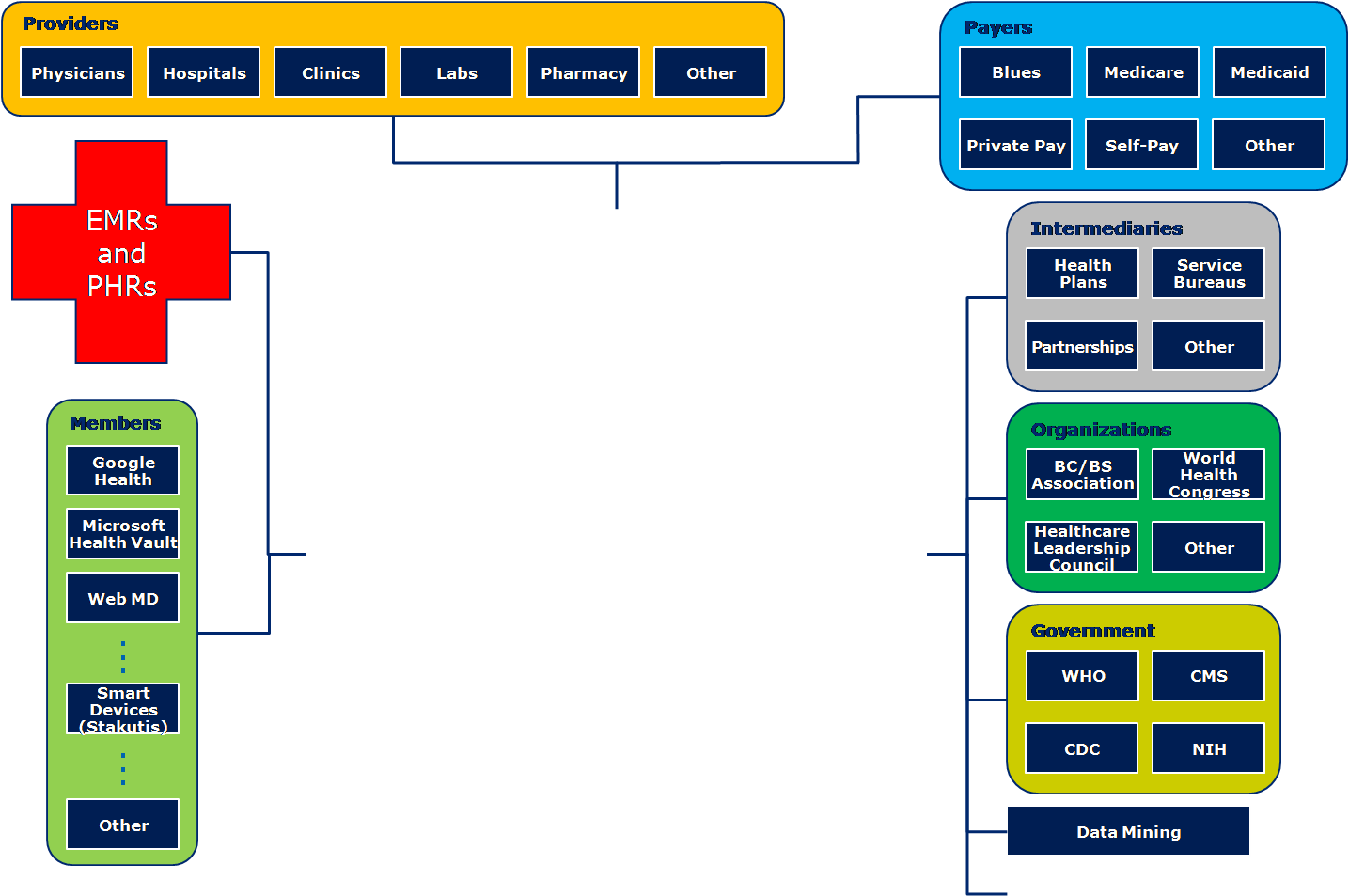 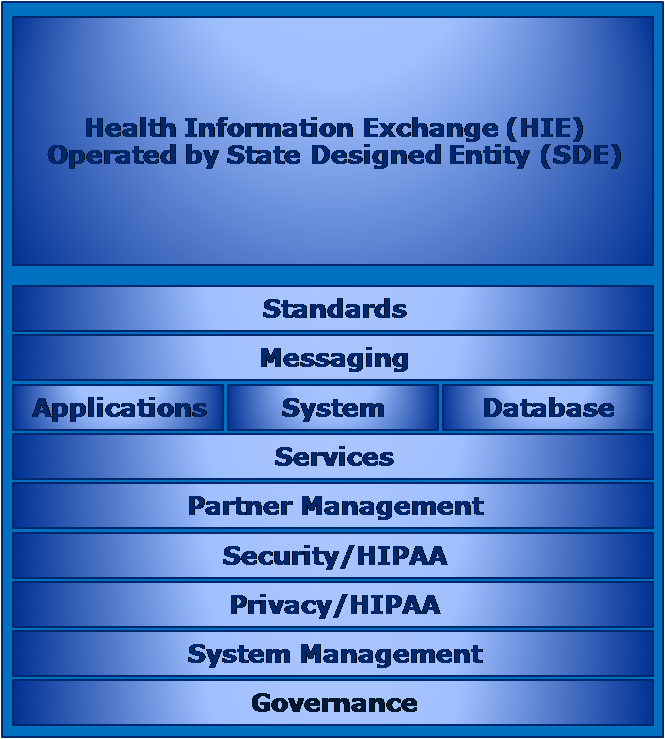 Business Intelligence
Health Information Exchange Functional and Roles Diagram
U.S. State of Pennsylvania
U.S. State of Maryland
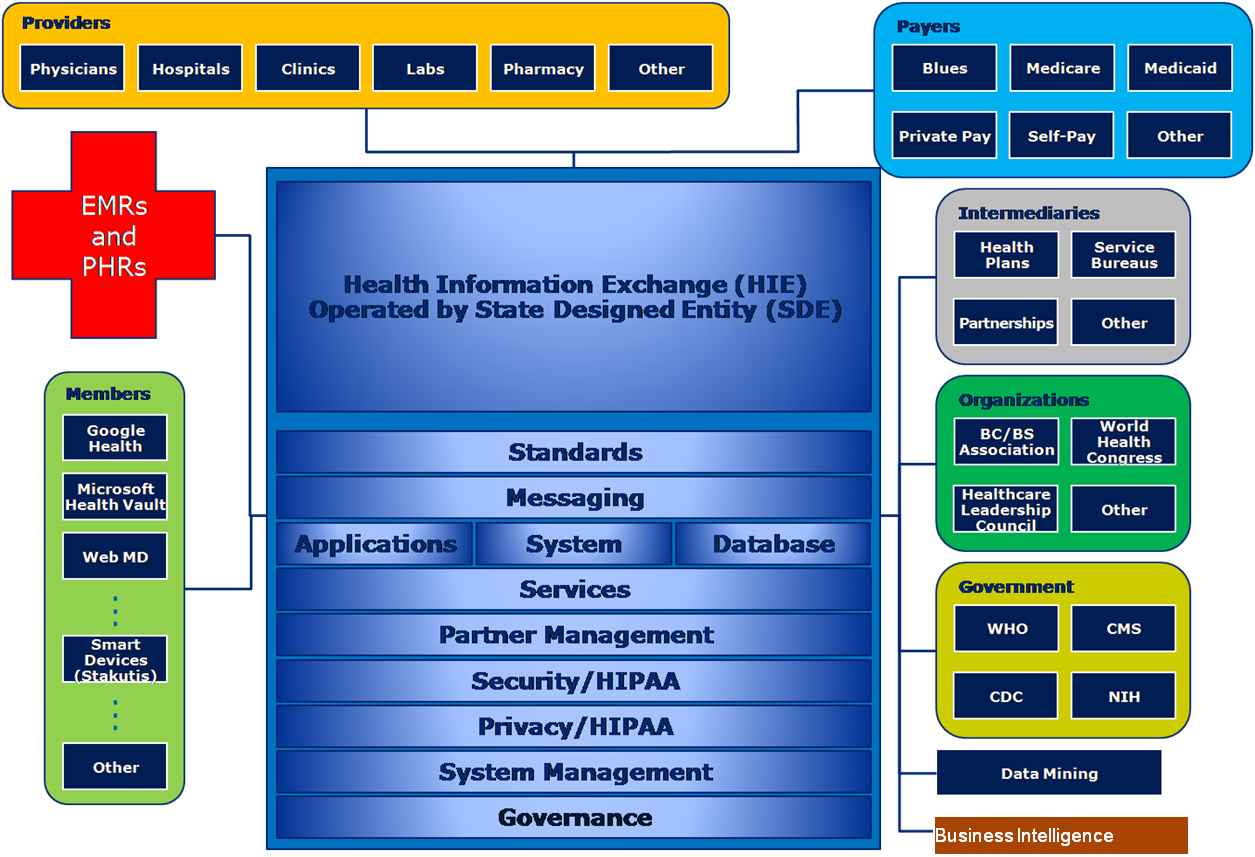 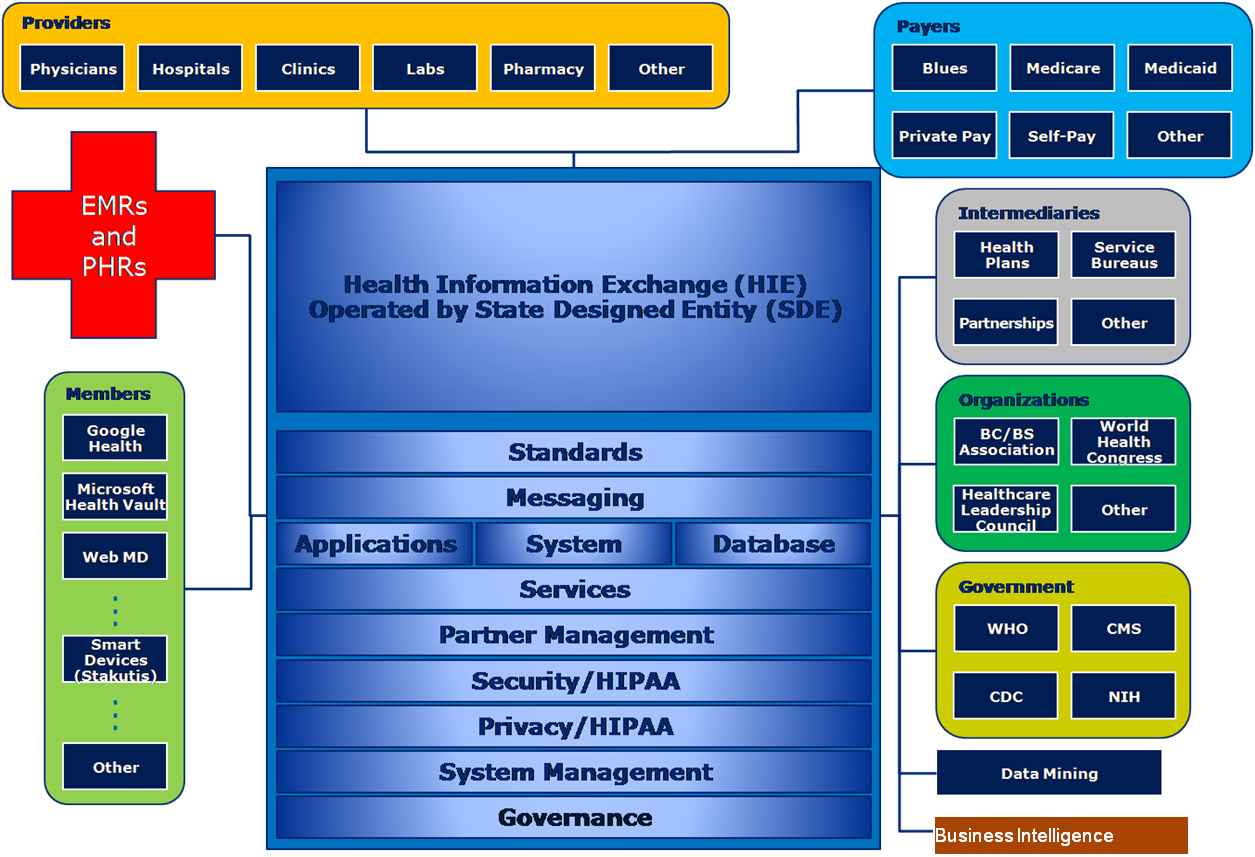 Province of Ontario, Canada
State of Jalisco, Mexico
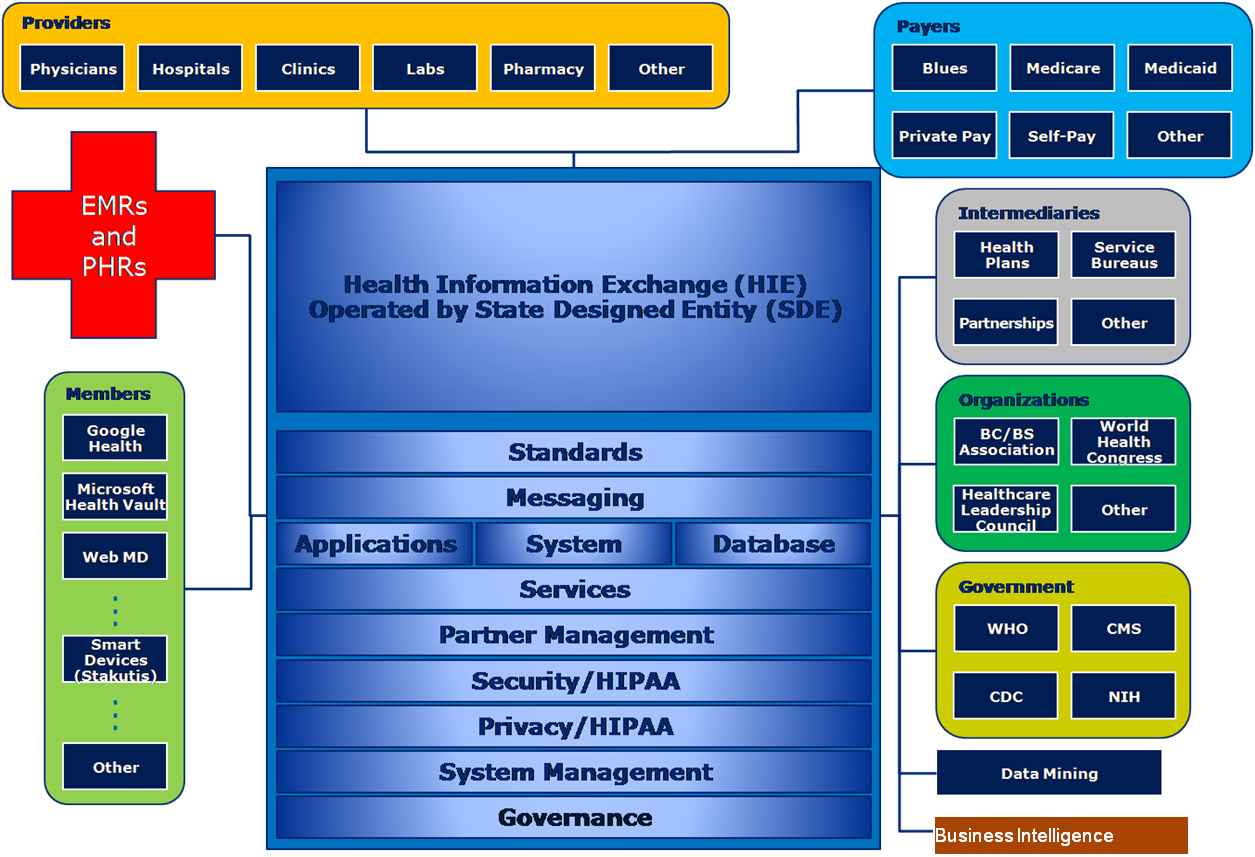 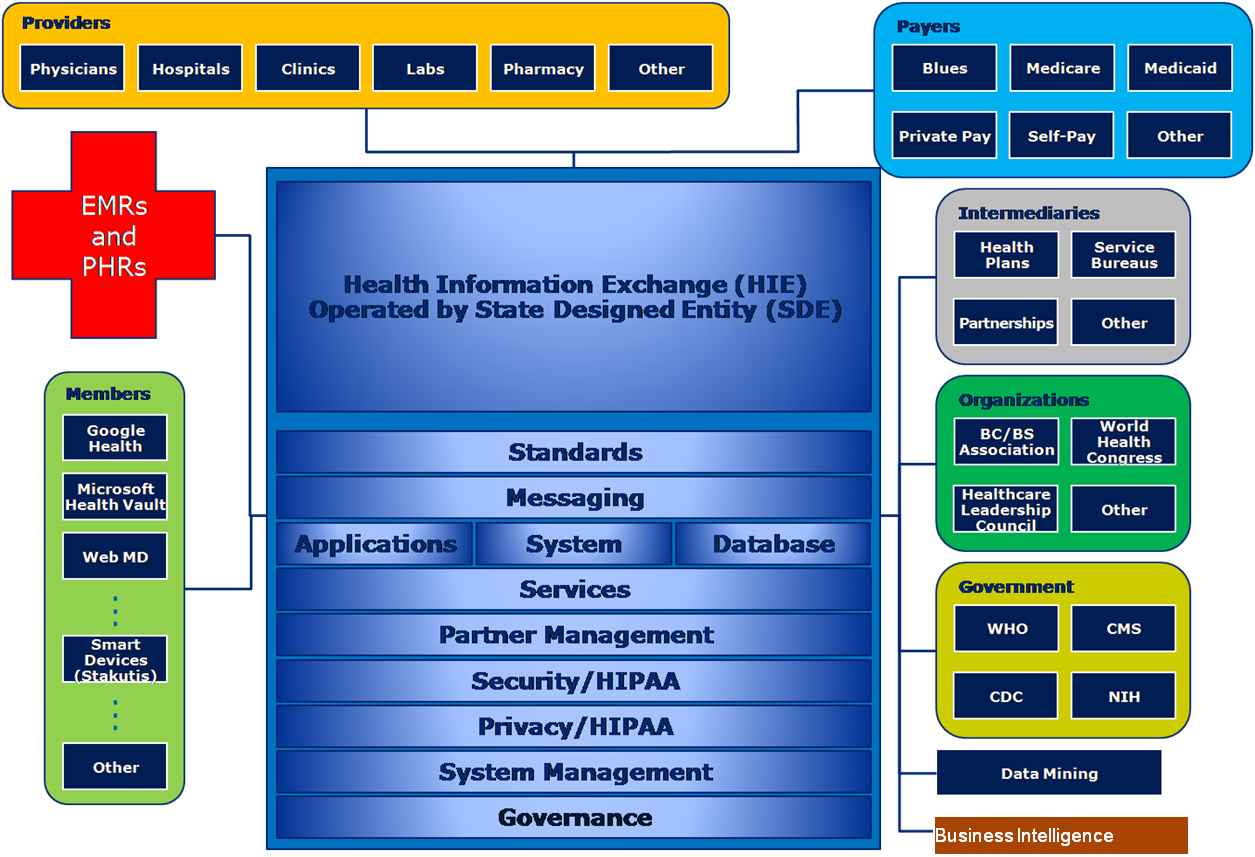 3
May 16, 2010     [Presentation Name via Insert tab > Header & Footer]      Copyright © 2010 CA
What is the Privacy Management Reference Model (PMRM)?
An analytic tool and methodology developed to:
improve the ability to analyze use cases in which personal information is used, communicated,  processed and stored
understand and implement appropriate operational privacy management functionality and supporting mechanisms
achieve compliance across policy and system boundaries
support  the stakeholders having  an interest in the use case service or application
See www.oasis-open.org for TC information
http://docs.oasis-open.org/pmrm/PMRM/v1.0/csd01/PMRM-v1.0-csd01.pdf (Authoritative) 
http://docs.oasis-open.org/pmrm/PMRM/v1.0/csd01/PMRM-v1.0-csd01.html
http://docs.oasis-open.org/pmrm/PMRM/v1.0/csd01/PMRM-v1.0-csd01.doc
Why is the PMRM Important?
Support for networked, interoperable services, applications and devices and the complexity of managing personal information across legal, regulatory and policy environments in interconnected domains

Applicability to  privacy management and compliance in cloud computing, health IT, smart grid, social networking, federated identity and similarly complex environments 

An organizing structure for exposing privacy requirements for specific business systems, organizing privacy management mechanisms,  and improving systemic privacy management risk assessment

Support  for “privacy by design” concepts

PMRM is Not a static or a prescriptive model - implementers have flexibility in determining the level and granularity of analysis necessary for a particular use case
Three Major Components
A conceptual model of privacy management, including definitions of terms

A methodology

A set of operational services together with the inter-relationships among these three elements.
PMRM  - Model
PMRM  - Methodology
PMRM –Methodology
Iterative
Process
Step 1High Level Privacy Analysis and Use Case Description
Application and Business Process Descriptions
Create an inventory of the services and applications within a use case at the level of granularity appropriate for the analysis.  
This can include applications and business processes; products; policy environment; legal and regulatory jurisdictions; systems supporting the services and applications; data; time; and other factors Impacting the collection, communication, processing, storage and disposition of PI or PII 
Regulatory and Other Applicable Privacy Requirements
Define and describe all of the material legal, regulatory and other privacy requirements applicable within the application and business process description
Initial Privacy Impact Assessment or Other Assessment Instrument
Prepare an initial privacy impact assessment , privacy risk assessment, privacy maturity assessment, compliance review, or accountability model assessment applicable within the scope of analysis [optional]
Step TwoDetailed Privacy Use Case Analysis
Use Case Development
Actors
Systems
Roles/Responsibilities
Privacy Domains and Owners
Data Flows
Touch Points
PI in use Case Systems
Incoming
Internally Generated
Outgoing
Operational Privacy FIP/Ps and Controls
Inherited
Internal
Exported
Actors
Identify actors having privacy management responsibilities within privacy domains

 
An actor is a data subject or a human or a non-human agent interacting with PI within a Privacy Domain, System or Subsystem.
Systems and Subsystems
Identify the Systems [and optionally Subsystems] where PI is collected, communicated, processed, stored and disposed within a Privacy Domain


A System or Subsystem is a collection of components organized to accomplish a specific function or set of functions having a relationship to privacy management
Roles and Responsibilities
For any given use case, identify the roles and responsibilities assigned to specific actors within a specific privacy domain

Any individual or position may carry multiple roles and responsibilities and these need to be distinguishable, particularly as many functions involved in processing of PI are assigned to a person or other actor, according to explicit roles and authority to act, rather to a person or actor as such.
Privacy Domains
Identify the Privacy Domains included in the use case  

Privacy Domains are bounded areas within the use case subject to control by Domain Owners
  
Privacy Domains may be under the control of individuals or data subjects; service providers; data processors; data controllers; and other distinct entities having defined operational privacy management responsibilities
Privacy Domain Owners
Identify the Domain Owners in the use case

For purposes of this specification, Domain Owners are entities having responsibility for managing privacy requirements in business processes and technical systems

Domain Owner identification is important for purposes of establishing accountability
Data Flows
Identify the data flows carrying PI and policy requirement expressions among actors in the Use Case

Data flows may be multidirectional and unidirectional and may carry PI and Privacy Policy expressions
Touch Points
Identify the touch points at which the data flows intersect with Privacy Domains and/or Systems within Privacy Domains

Touch Points are the intersections of data flows with Privacy Domains or Systems within Privacy Domains

The main purpose for identifying touch points in the use case is to clarify the data flows and ensure a complete picture of all Privacy Domains and Systems in which PI is used
PI in Use Case Privacy Domains and Systems
Specify the PI collected, created, communicated, processed or stored within Privacy Domains, Systems or Subsystems in three categories.
Incoming
Incoming PI is PI flowing into a Privacy Domain or System or Subsystem
Incoming
Internally Generated
Internally Generated PI is PI created within the System [or Subsystem] itself
Examples include device information, time-stamps, location information, other system-generated data that may be linked to an identity
Outgoing
Outgoing PI is PI flowing out of one System or Subsystem to another system or subsystem within a Privacy Doman or to another Privacy Domain

Note:  PI may be defined at whatever level of granularity appropriate for the scope of analysis of the Use Case and the Privacy Requirements
Required Privacy Controls - FIP/Ps
Control is a process designed to provide reasonable assurance regarding the achievement of stated objectives

Inherited Controls
Specify the privacy controls which are inherited from external Privacy Domains

Internal Controls
Specify the privacy controls which are mandated by internal Privacy Domain policies 

Exported Controls
Specify the privacy controls which must be exported to external Actor Domains
Step FourSelect Privacy Management Services
23
Select Mechanisms Supporting the Services
Define the Business Process and Technical Mechanisms Needed to Support Services
 
Implementation Functions and Technologies

Business Practices
Iterative Risk Analysis
Detailed Operational Risk Assessment across Use Case and PI Lifecycle

Lifecycle Weaknesses and Risk Evaluation

Control, Mechanisms, Operational requirements Policy and Other Modifications
Thank you
John.t.sabo@ca.com
www.ca.com


www.oasis-open.org
Use Case example
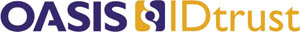 AdditionalConsiderations:Operational FIP/Ps
Operational FIP/Ps (1)
Accountability: Functionality enabling reporting by the business process and technical systems which implement privacy policies, to the individual or entity accountable for ensuring compliance with those policies, with optional linkages to redress and sanctions.
Notice: Functionality providing Information, in the context of a specified use, regarding an entity’s privacy policies and practices including: definition of the Personal Information collected; its use (purpose specification); its disclosure to parties within or external to the entity; practices associated with the maintenance and protection of the information; options available to the individual regarding the collector’s privacy practices; retention and deletion; changes made to policies or practices; and other information provided to the individual at designated times and under designated circumstances.
Operational FIP/Ps  (2)
Consent: Functionality, including support for Sensitive Information, Informed Consent, Change of Use Consent, and Consequences of Consent Denial, enabling individuals to agree to allow the collection and/or specific uses of some or all of their Personal Information either through an affirmative process (opt-in) or implied (not choosing to opt-out when this option is provided).
Collection Limitation and Information Minimization: Functionality exercised by the information collector or information user to limit the information collected, processed, communicated and stored to the minimum necessary to achieve a stated purpose and, when required, demonstrably collected by fair and lawful means.
Operational FIP/Ps  (3)
Use Limitation: Functionality exercised by the information collector or information user to ensure that Personal Information will not be used for purposes other than those specified and accepted by the individual or provided by law, and not maintained longer than necessary for the stated purposes. 
Disclosure: Functionality enabling the release, transfer, provision of access to, use for new purposes, or divulging in any other manner, Personal Information held by an entity in accordance with notice and consent permissions and/or applicable laws and functionality making known the information collectors policies to external parties receiving the information.
Access and Correction: Functionality allowing individuals having adequate proof of identity to discover from an entity, or discover and/or correct or delete, their Personal Information, at specified costs and within specified time constraints; and functionality providing notice of denial of access and options for challenging denial when specified.
Operational FIP/Ps  (4)
Security/Safeguards: Functionality that ensures the confidentiality, availability and integrity of Personal Information collected, used, communicated, maintained, and stored; and that ensures specified Personal Information will be de-identified and/or destroyed as required.
 Information Quality: Functionality that ensures that information collected and used is adequate for purpose, relevant for purpose, accurate at time of use, and, where specified, kept up to date, corrected or destroyed.
 Enforcement: Functionality ensuring compliance with privacy policies, agreements and legal requirements and to give individuals a means of filing complaints of compliance violations and having them addressed, including recourse for violations of law, agreements and policies.
 Openness: Functionality making availability to individuals the information collector's or information user's policies and practices relating to their management of Personal Information and for establishing the existence of, nature and purpose of use of Personal Information held about the individuals.
Operational FIP/Ps  (5)
Anonymity: Functionality which renders personal information anonymous so that an individual is no longer identifiable.

Information Flow: Functionality enabling the communication of personal information across geo-political jurisdictions by private or public entities involved in governmental, economic, social or other activities.

 Sensitivity: Functionality that provides special handling, processing, security treatment or other treatment of specified information, as defined by law, regulation or policy.